Art + Tech
The Beauty of Design
Beauty
https://www.youtube.com/watch?v=oaUY8bU5XBI

https://www.youtube.com/watch?v=ga994lIm96A

https://www.youtube.com/watch?v=OkHGUaB1Bs8
What is beauty in this context?
Are there rules?
Why can design be beautiful?
Creative
An object or body of work that didn’t exist before
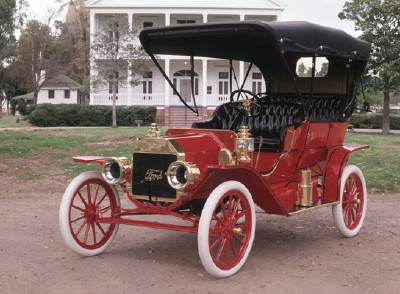 Why can design be beautiful?
Creative
An object or body of work that didn’t exist before
Sometimes a set of rules that didn’t exist before
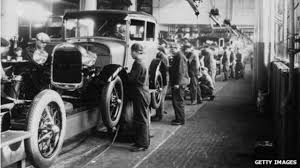 Why can design be beautiful?
Elegant
Can express the solution to a complex need  clearly and concisely
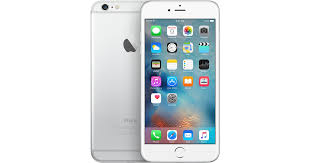 Why can design be beautiful?
Evolving
Often iterative improvement
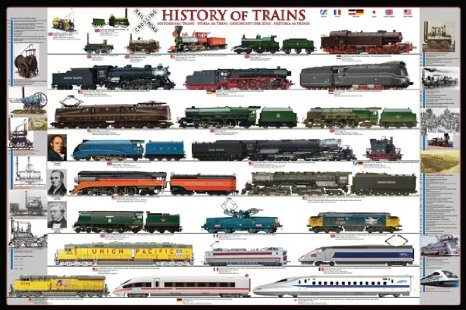 Why can design be beautiful?
Evolving
Often iterative improvement
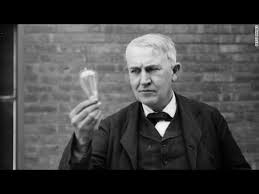 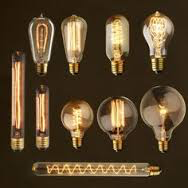 Why can design be beautiful?
Evolving
Can be super- iterative improvement
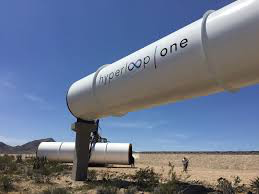 Why can design be beautiful?
Cooperative
Can require the collaborative efforts of a diverse set of people
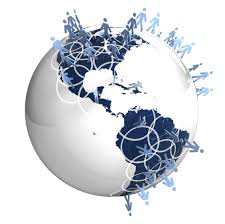 Why can design be beautiful?
(Can be) Original way of doing things
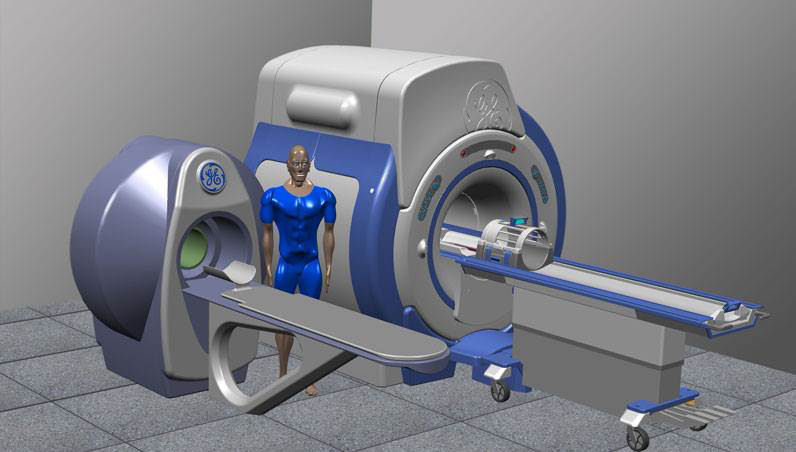 Why can design be beautiful?
(Can be) Original way of doing things
Measurable
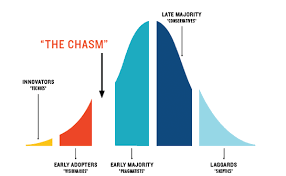 Fighting air helps
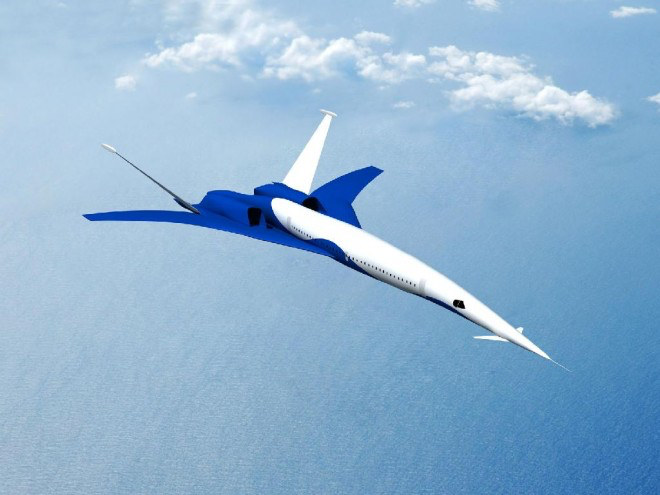 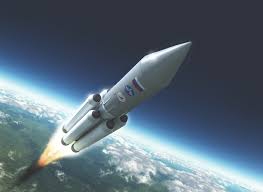 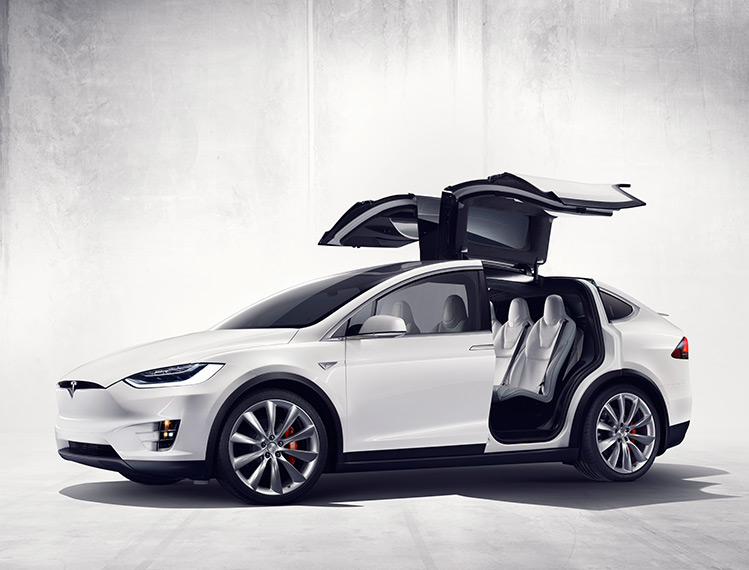 Some Caltech examples. . .
Castality forearm prostheses
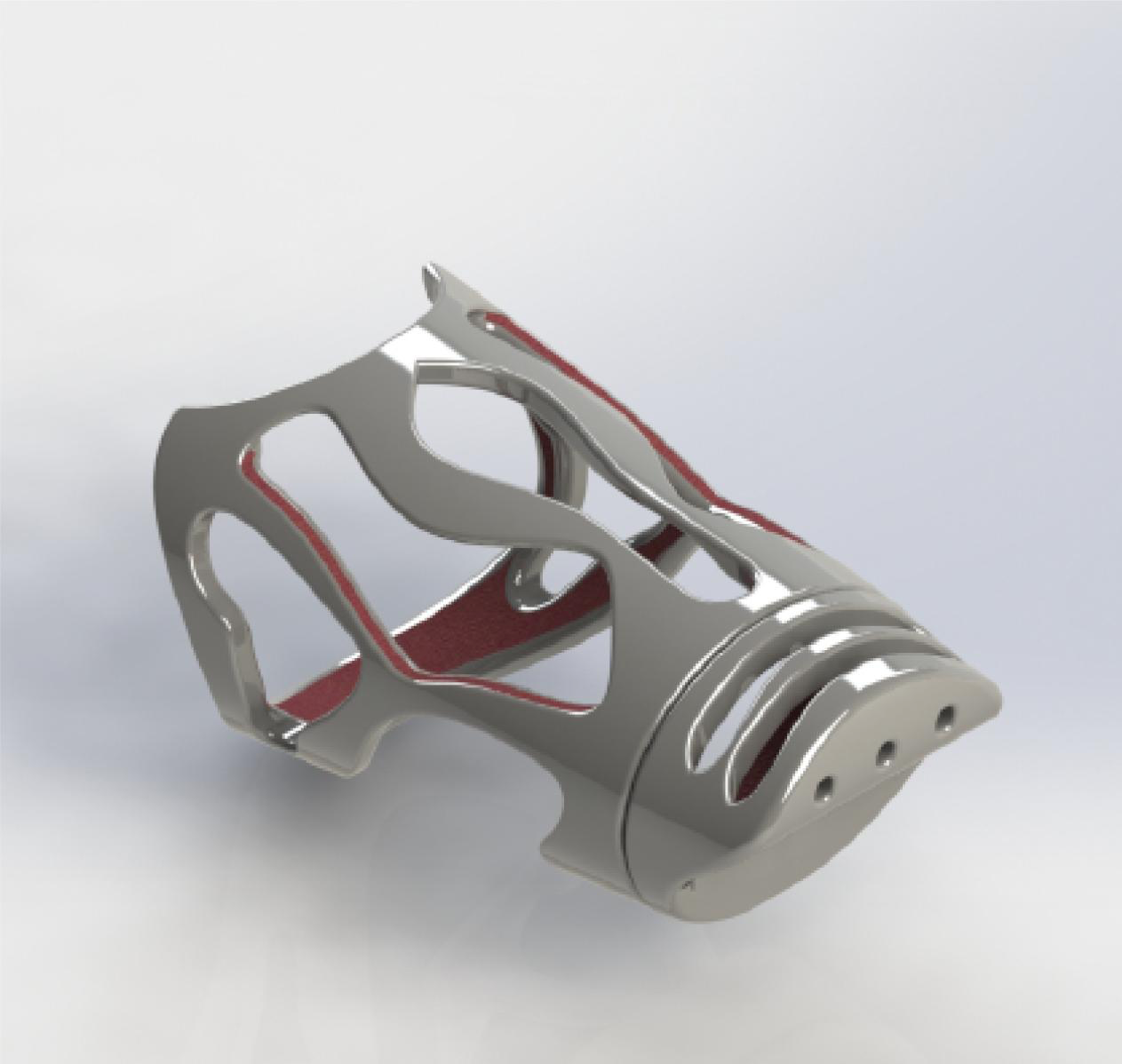 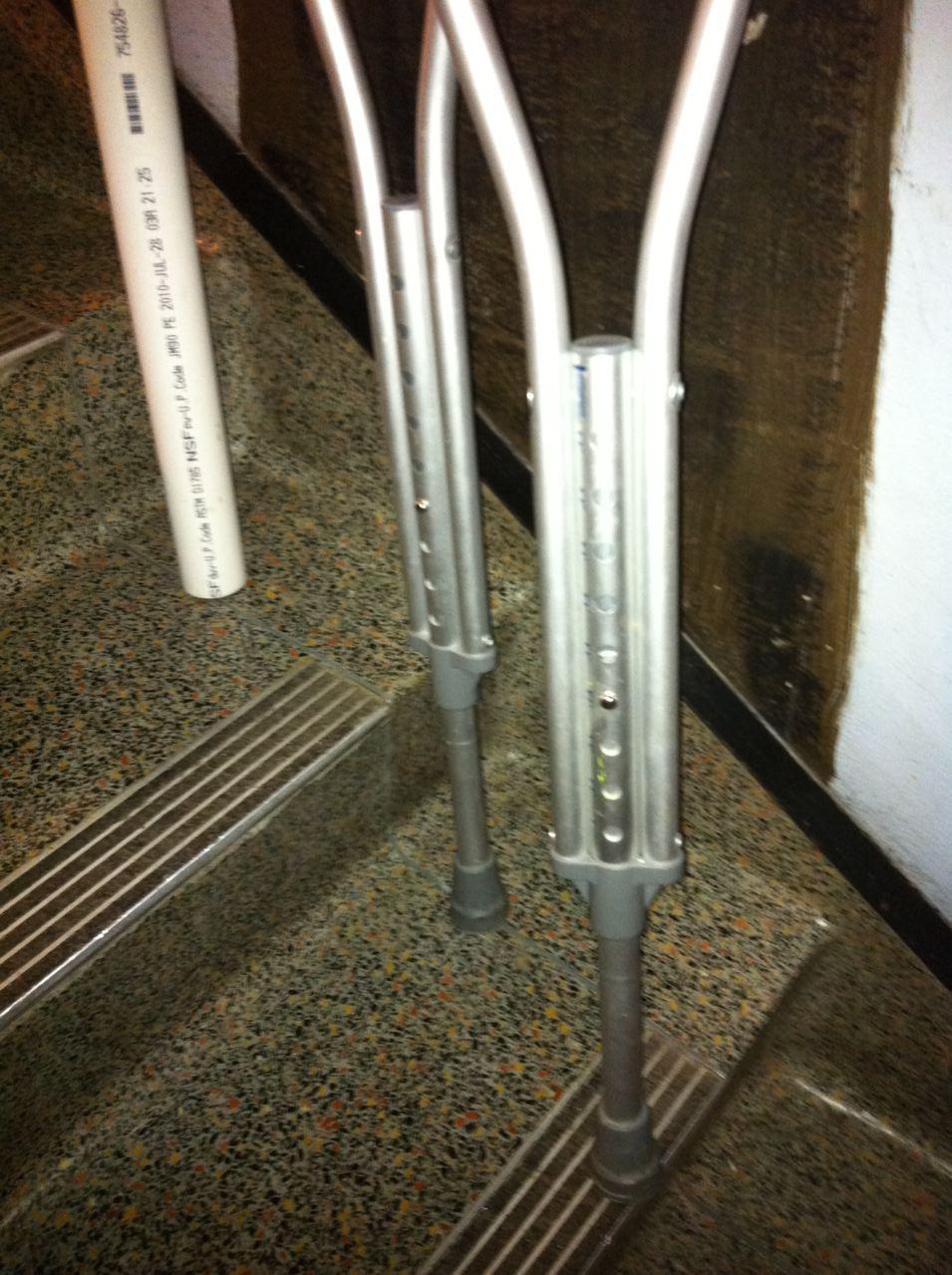 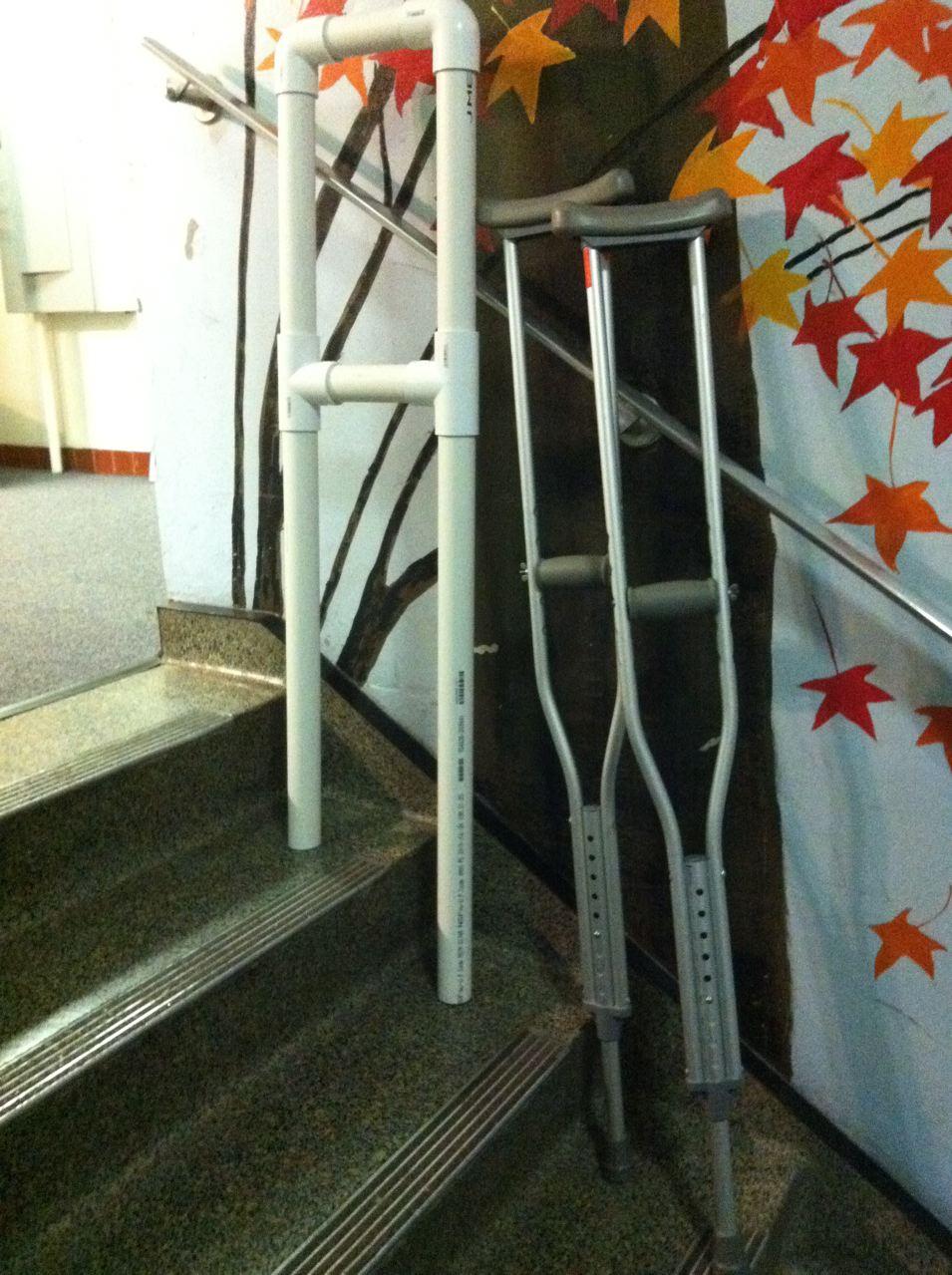 Crutches for stairs in Guatemala
Integral design
Single static piece
Foam, not rubber, arm rest
Easily adjustable
4 points of contact
Easy to Manufacture
Weldable Steel Pipe
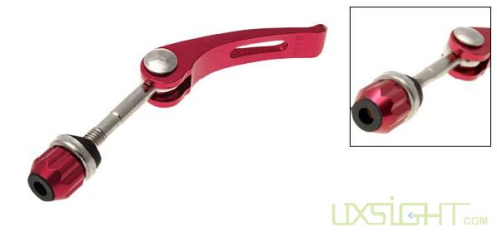 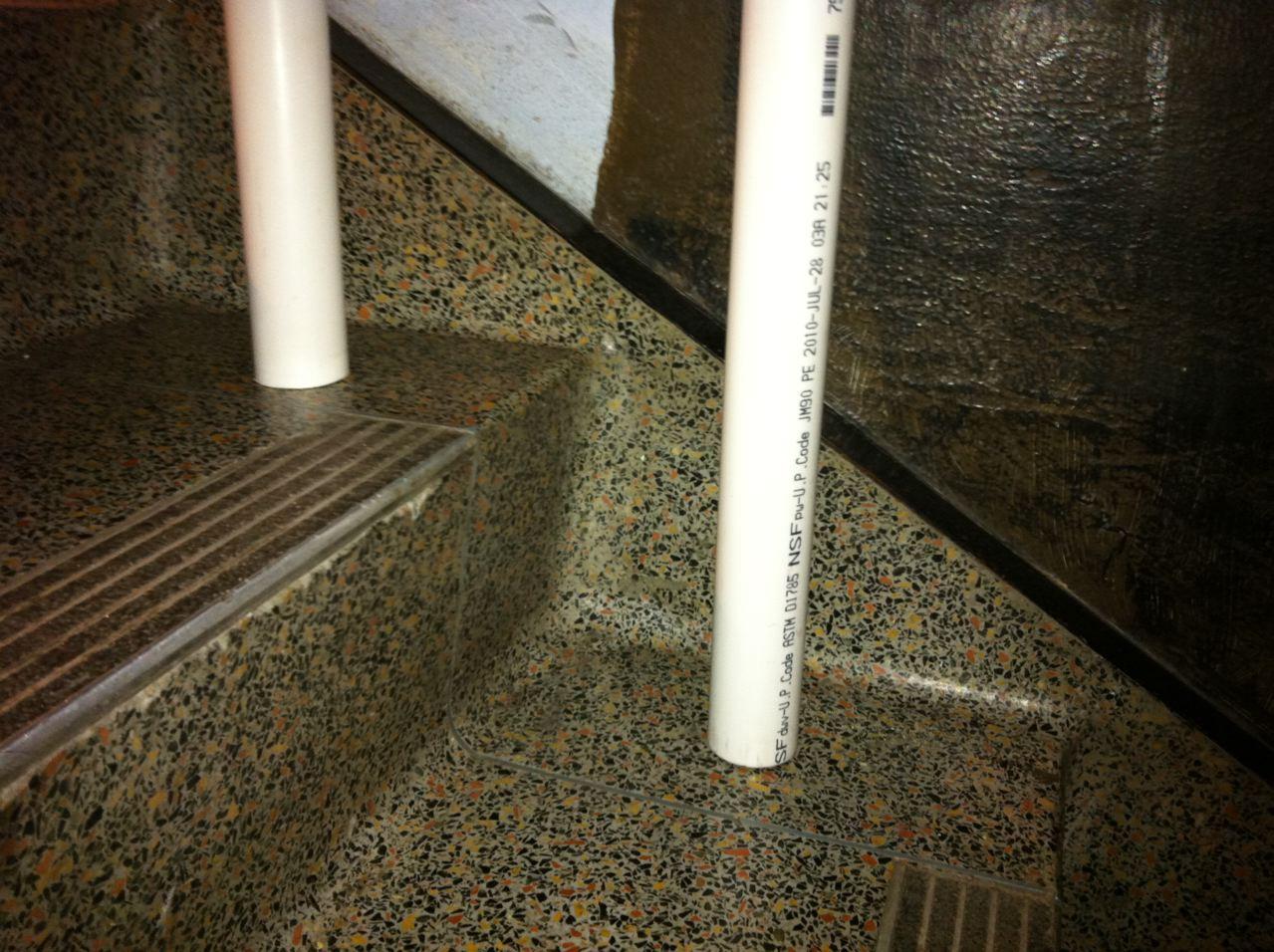 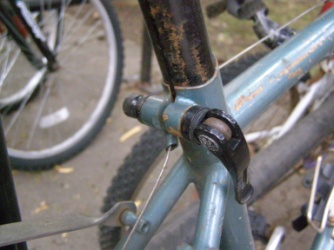 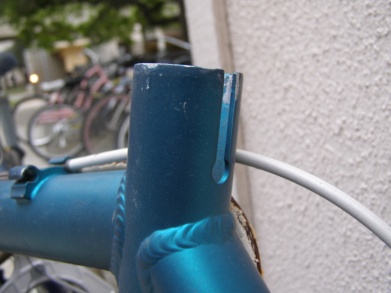 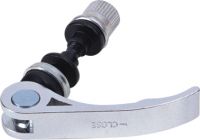 Aluminum Pipe
15
Stair climbing crutches
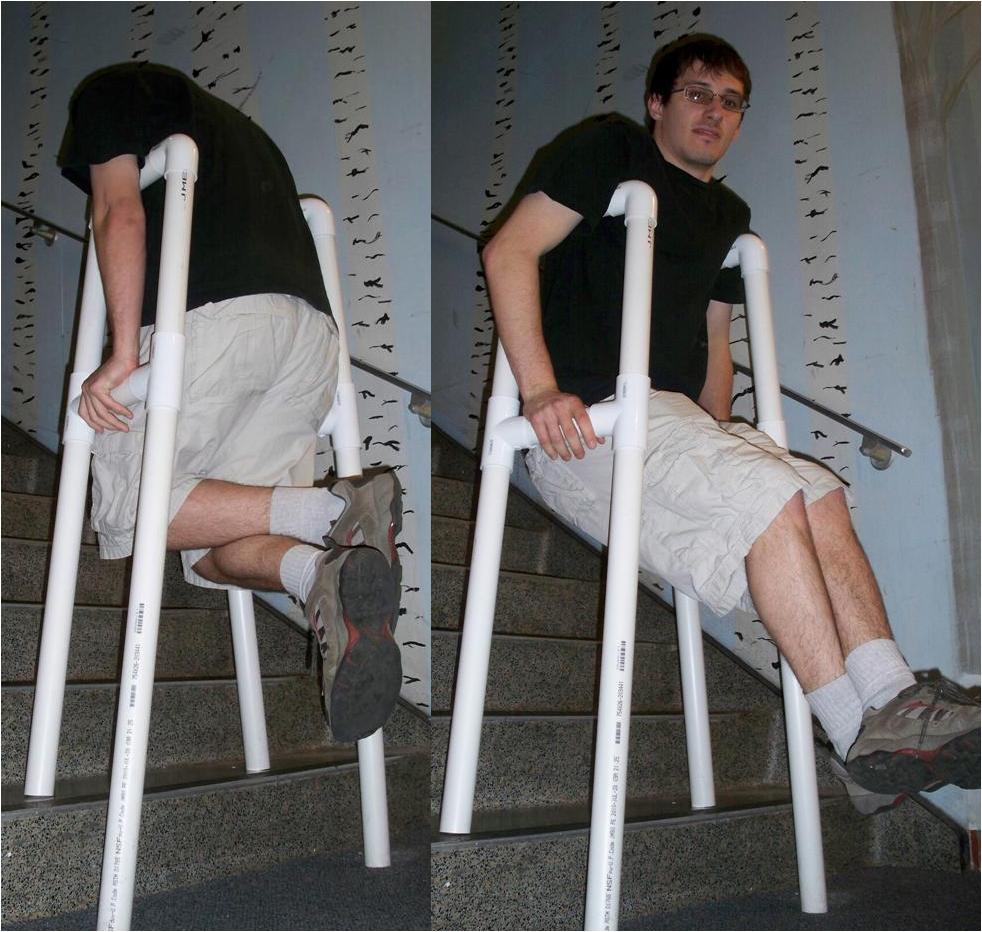 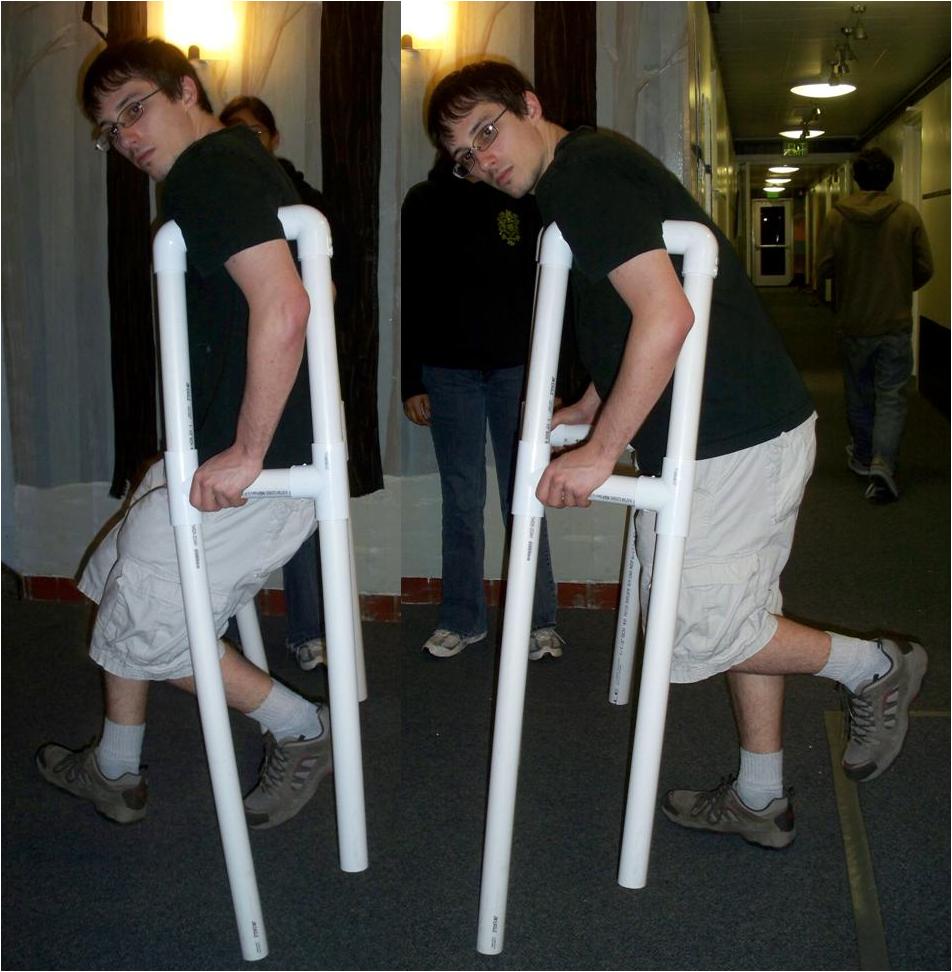 Wheelchair
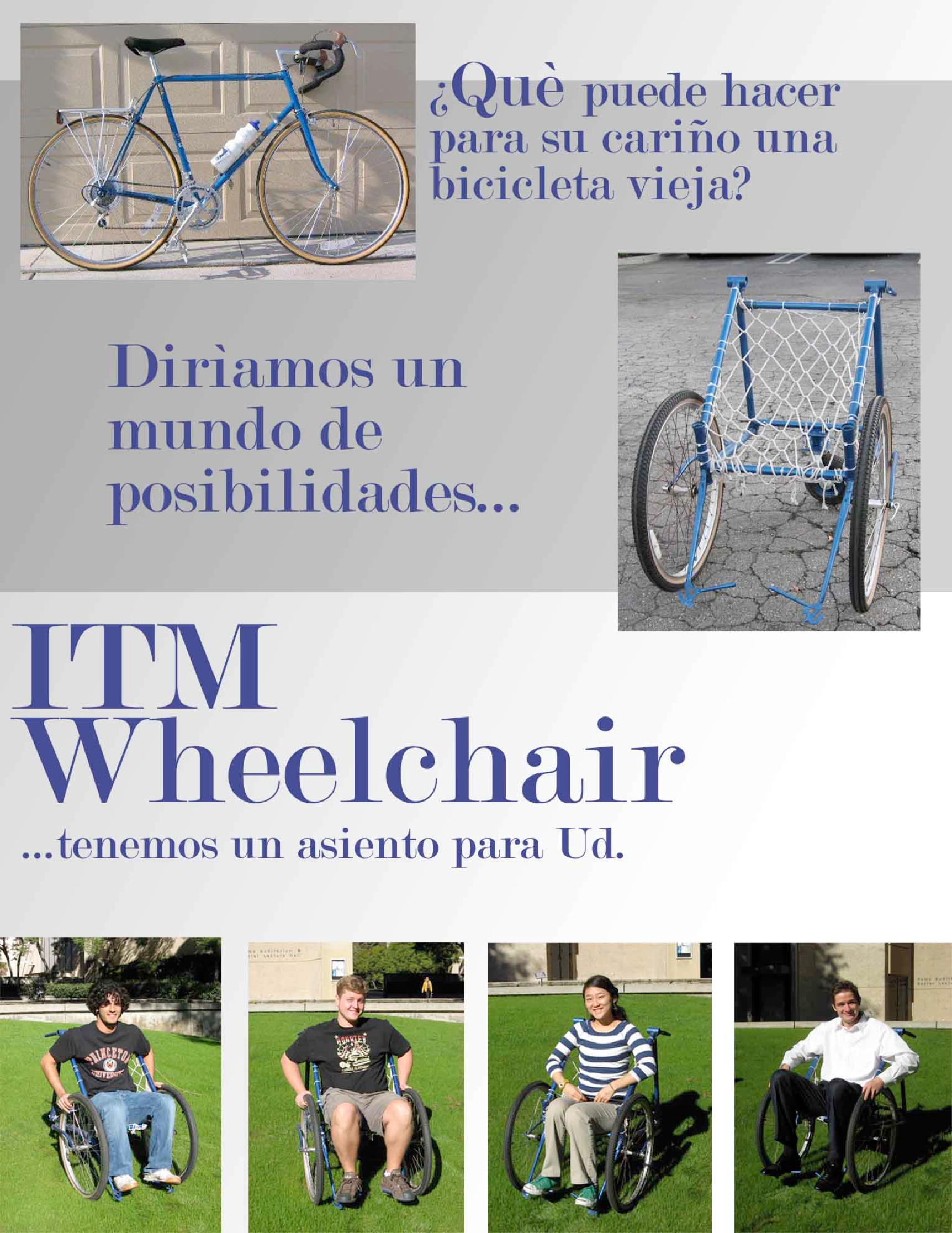 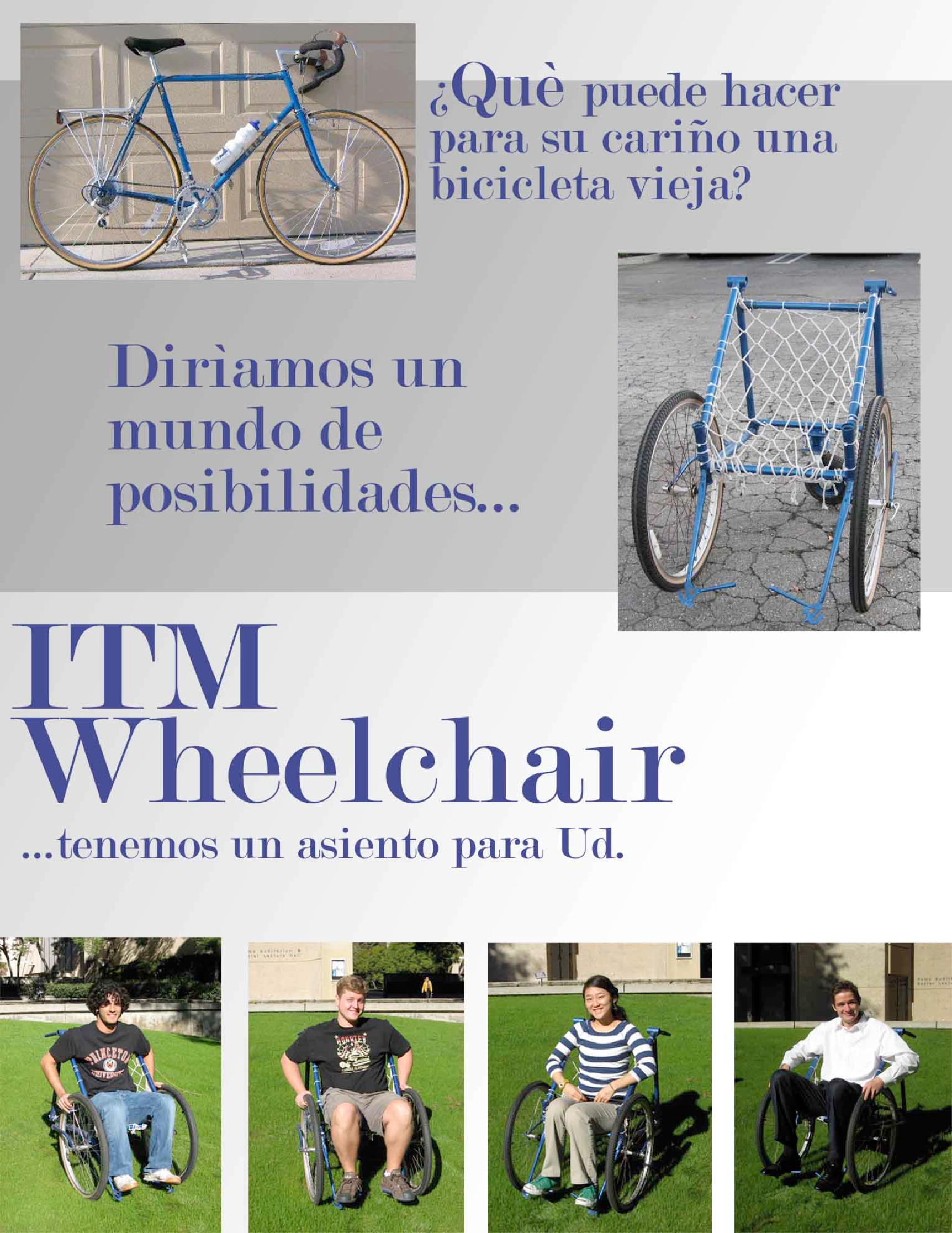 IMI Wheelchair
Made from Bicycle parts
300 Distributed in Guatemala through partnership
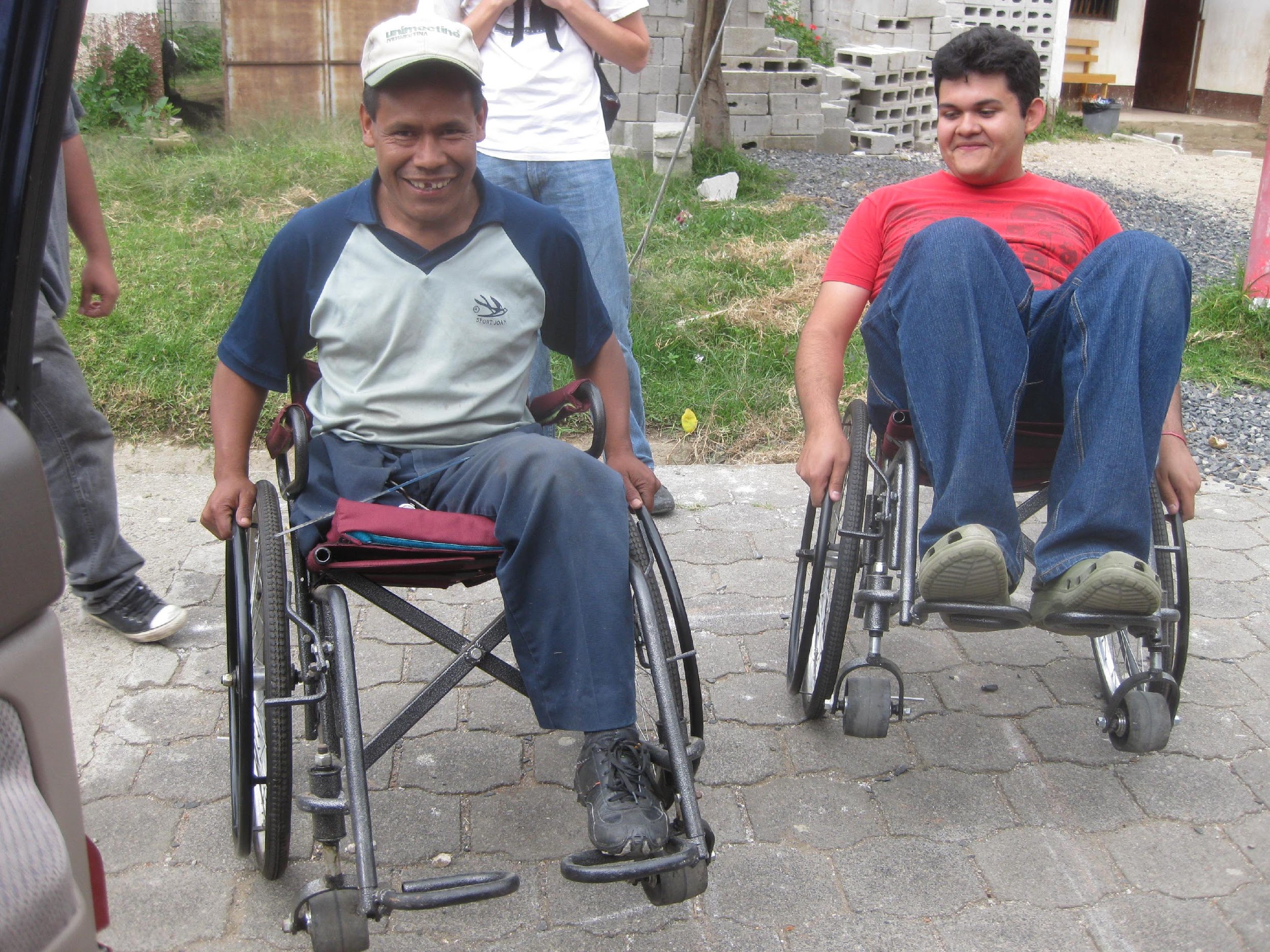 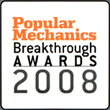 Some “Great” ideas now being worked on
Hemiplegic Wheelchair
Door opener
Charging electric wheelchair
Carry ons
Anti-shake pen
Pressure pad
It’s not all beautiful. . .
Bad Design equals Bad Art
Hurt the user
Hard to use
Use is obscure
Overly complex
Pleases designer and no one else
Question
What is the most beautiful product you ever used?